RTP Driver Prototype Crosstalk tests
Jim Kortze20 October 2024
Summary:
Tests done to identify HV channel crosstalk
Tests conducted using Rigol MSO5204 oscilloscope and 1000:1 HV divider box.
For each test, the ground lead of the divider box was connected in parallel to the common lead of the RTP box and crystal being tested, and the lead under test connected to the HV divider signal input.  All leads not under test were connected to their respective crystal connections
For each lead, four measurements were made: All supplies on, DUT supplies on with all others off, Pos on/ Neg off, Pos off/ Neg on
RTP1 POS LEAD ALL ON
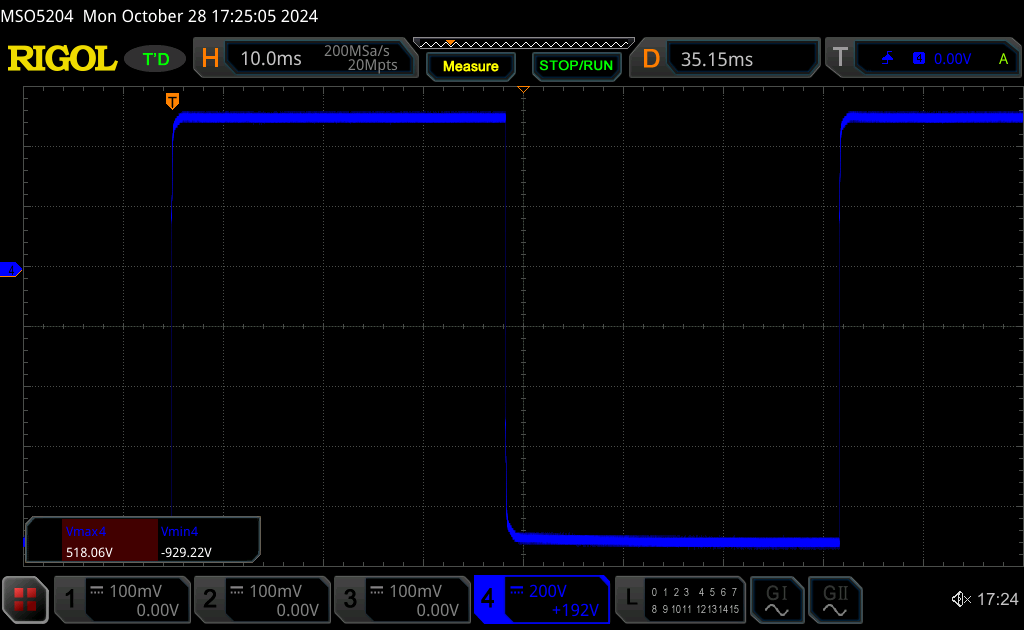 518.06V/-929.22V
RTP1 POS LEAD OTHERS OFF
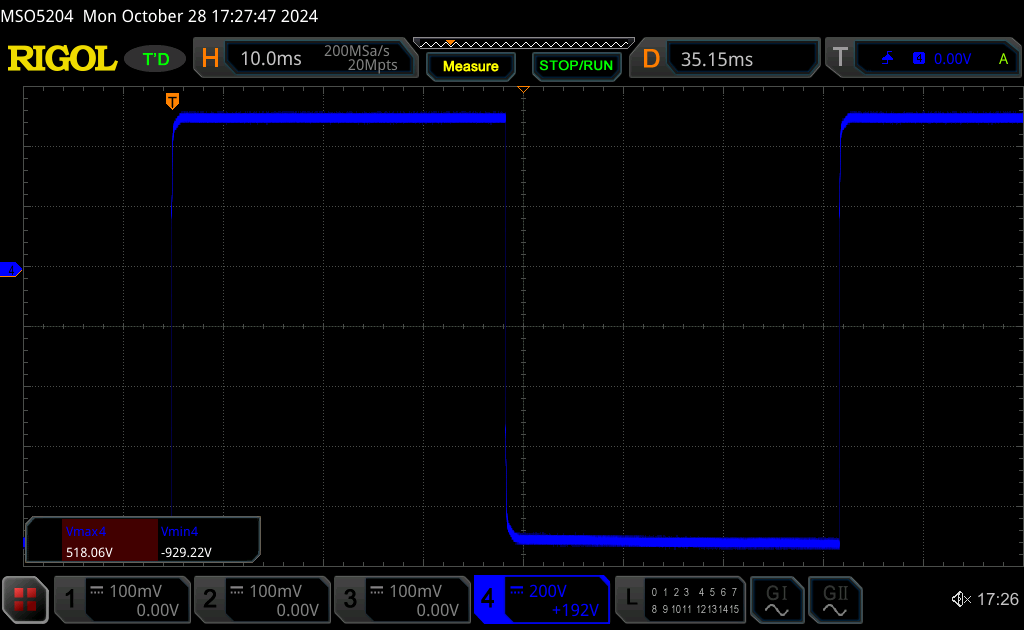 518.06V/-929.22V
RTP1 POS LEAD POS ON/ NEG OFF
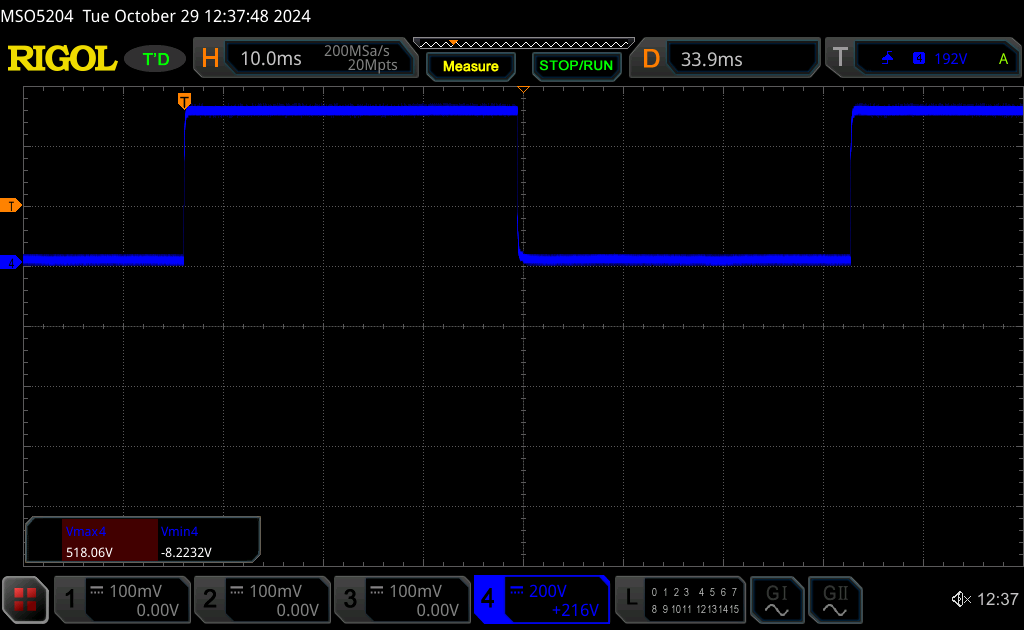 518.06V/-8.223
RTP1 POS LEAD POS OFF/ NEG ON
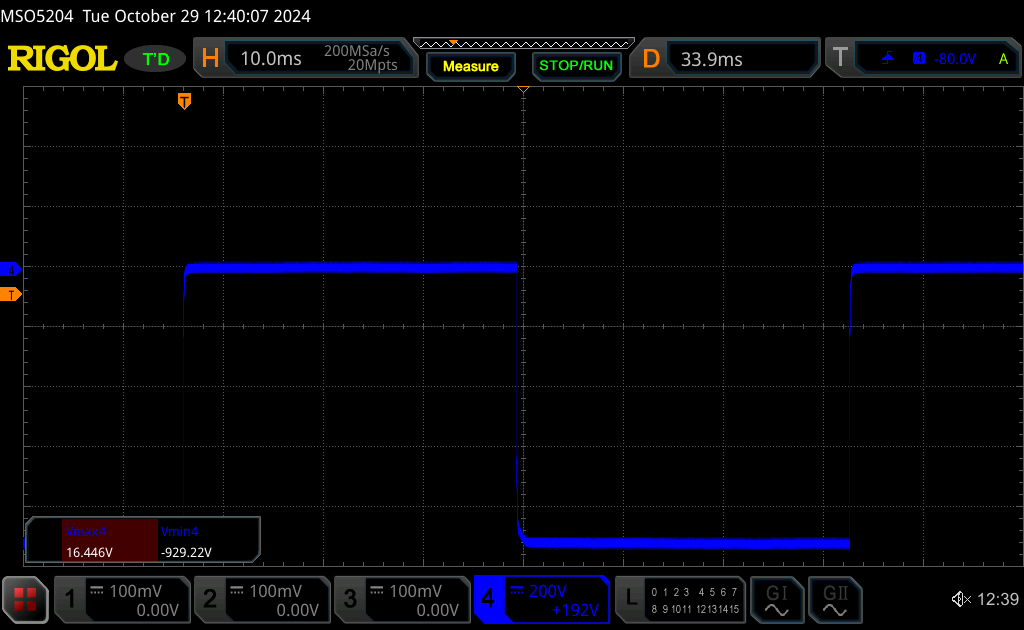 16.446V/-929.22V
RTP1 NEG LEAD ALL ON
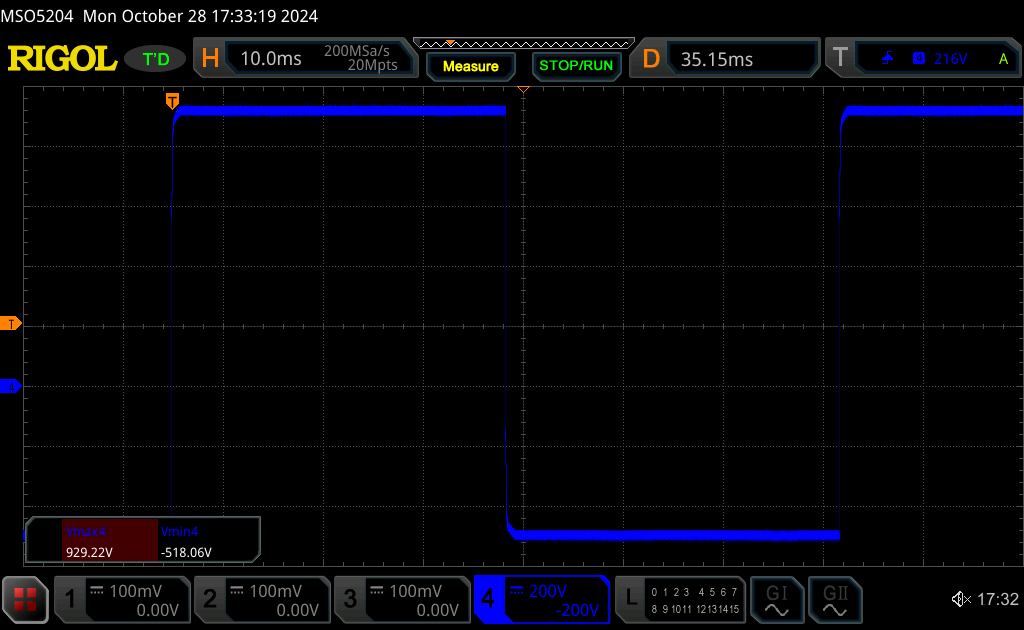 929.22V/ -518.06V
RTP1 NEG LEAD OTHERS OFF
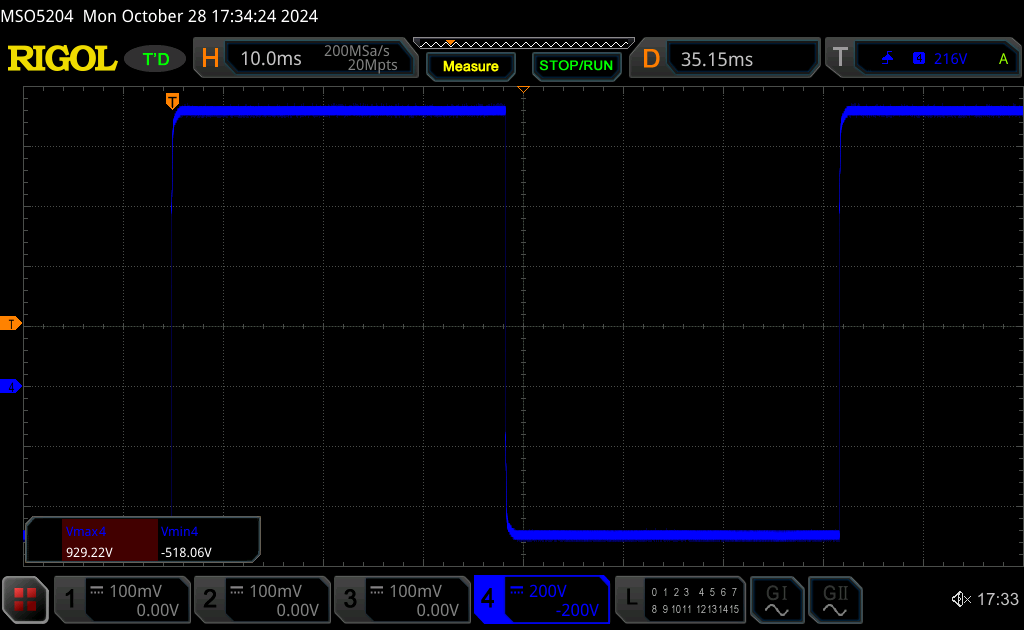 929.22V/ -518.06V
RTP1 NEG LEAD POS ON/ NEG OFF
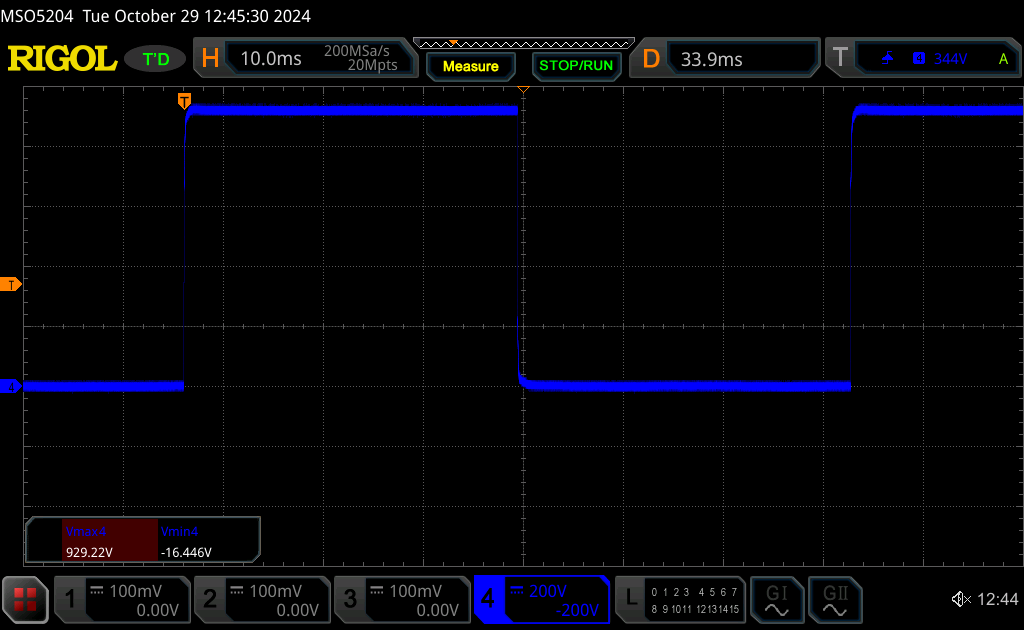 929.22V/ -15.446V
RTP1 NEG LEAD POS OFF/ NEG ON
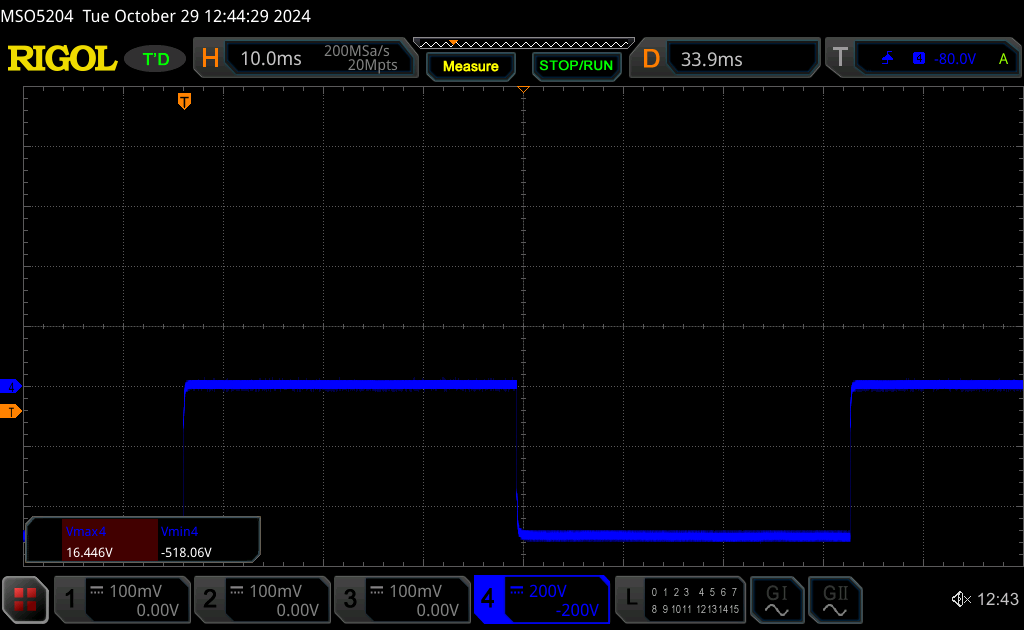 16.446V/ -518.06V
RTP2 POS LEAD ALL ON
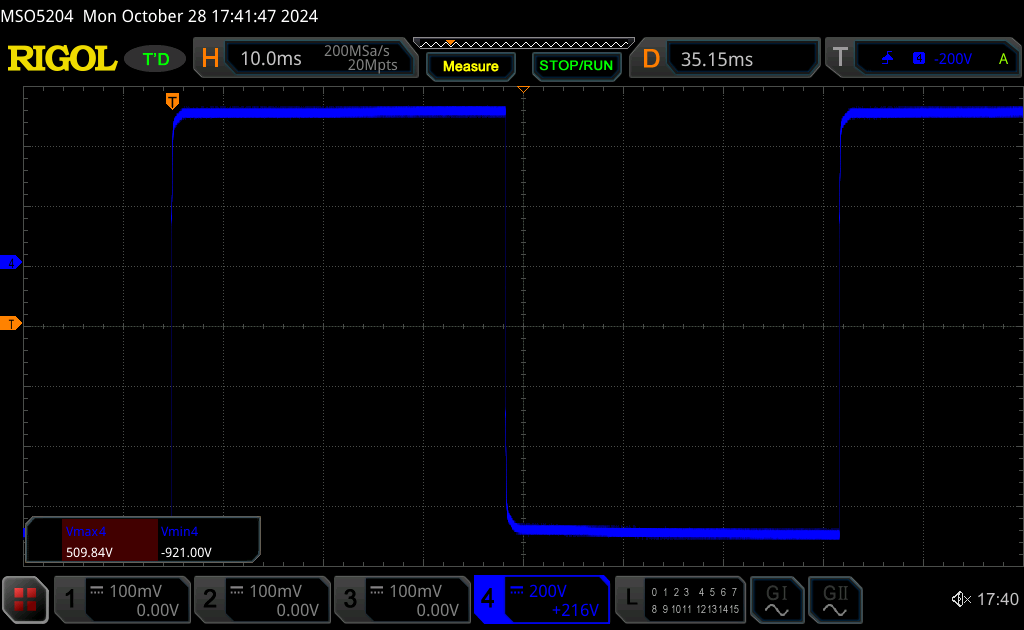 509.84V/ -921.00V
RTP2 POS LEAD OTHERS OFF
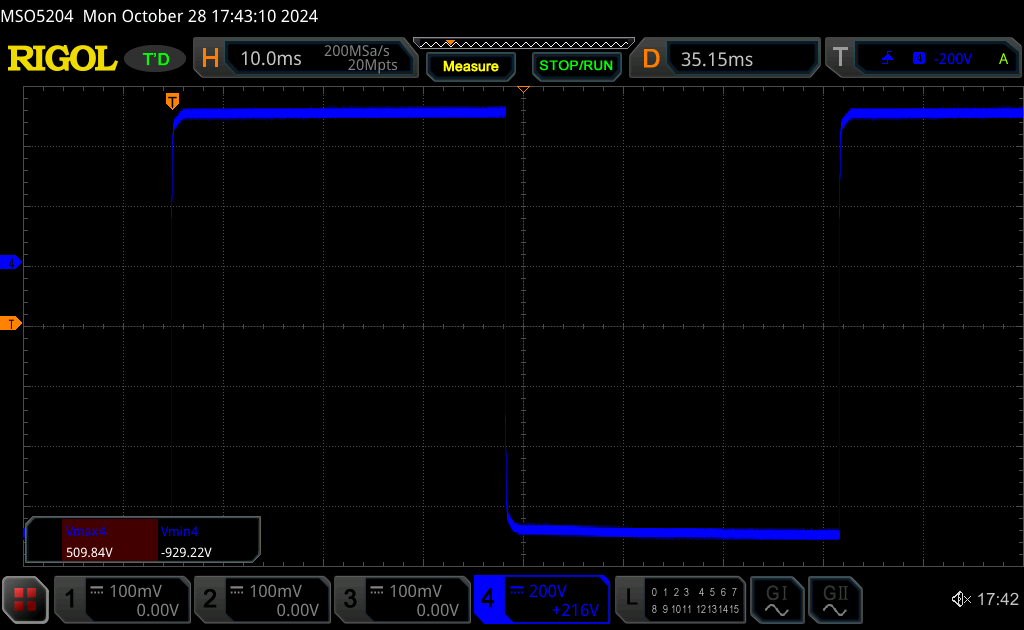 509.84V/ -929.22V
RTP2 POS LEAD POS ON/ NEG OFF
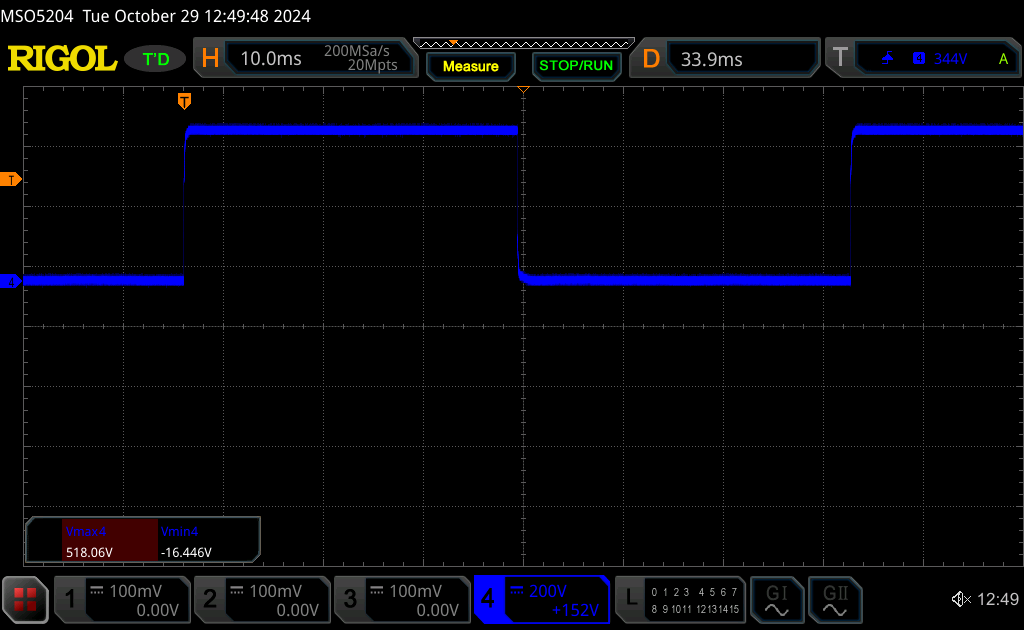 518.06V/ -16.446V
RTP2 POS LEAD POS OFF/ NEG ON
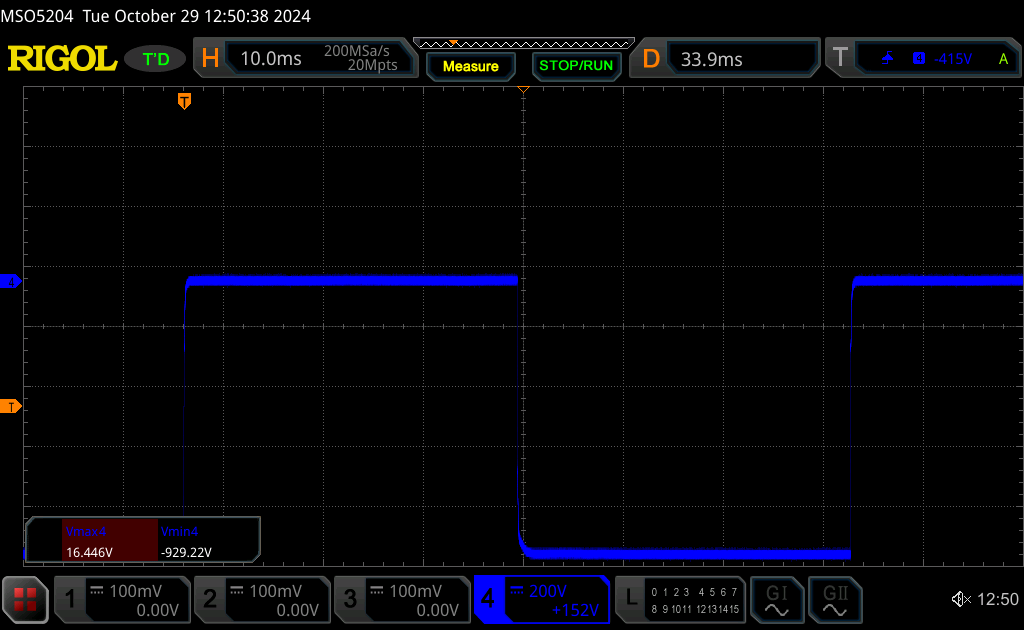 16.446V/ -929.22V
RTP2 NEG LEAD ALL ON
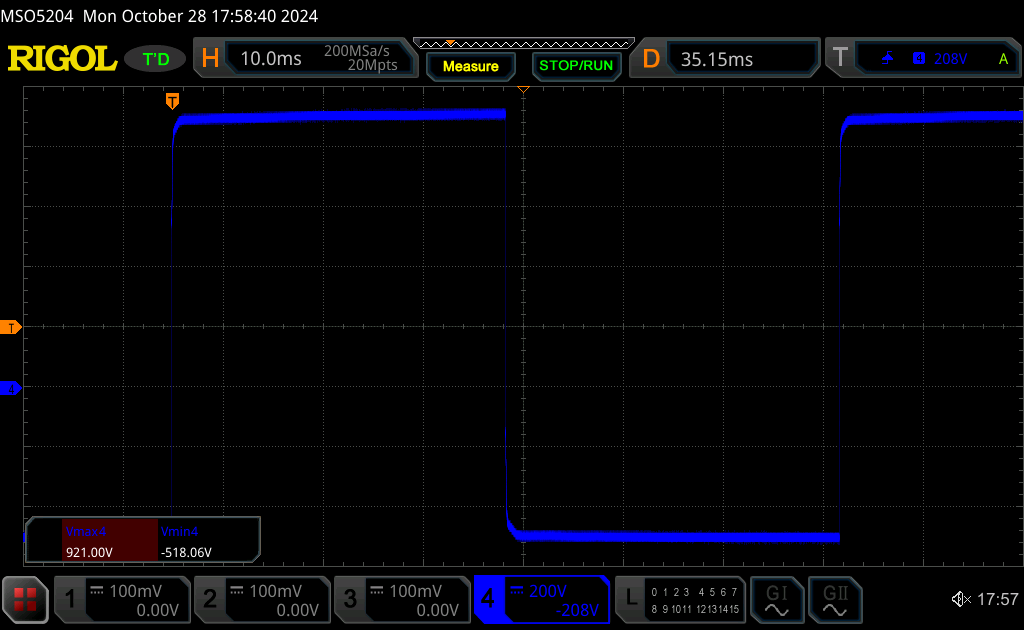 921.00V/ -518.06V
RTP2 NEG LEAD OTHERS OFF
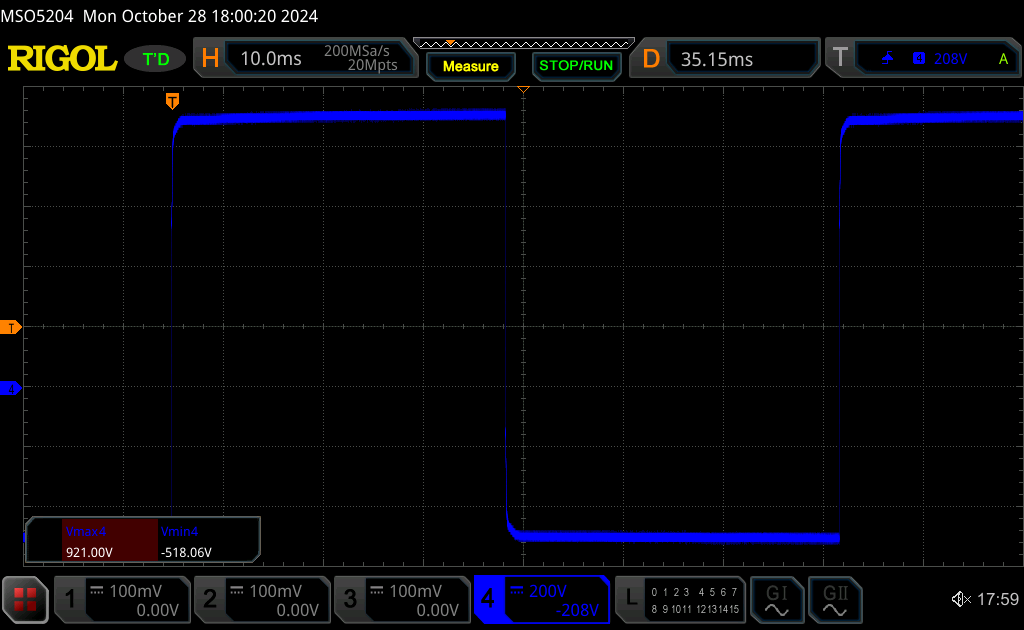 921.00V/ -518.06V
RTP2 NEG LEAD POS ON/ NEG OFF
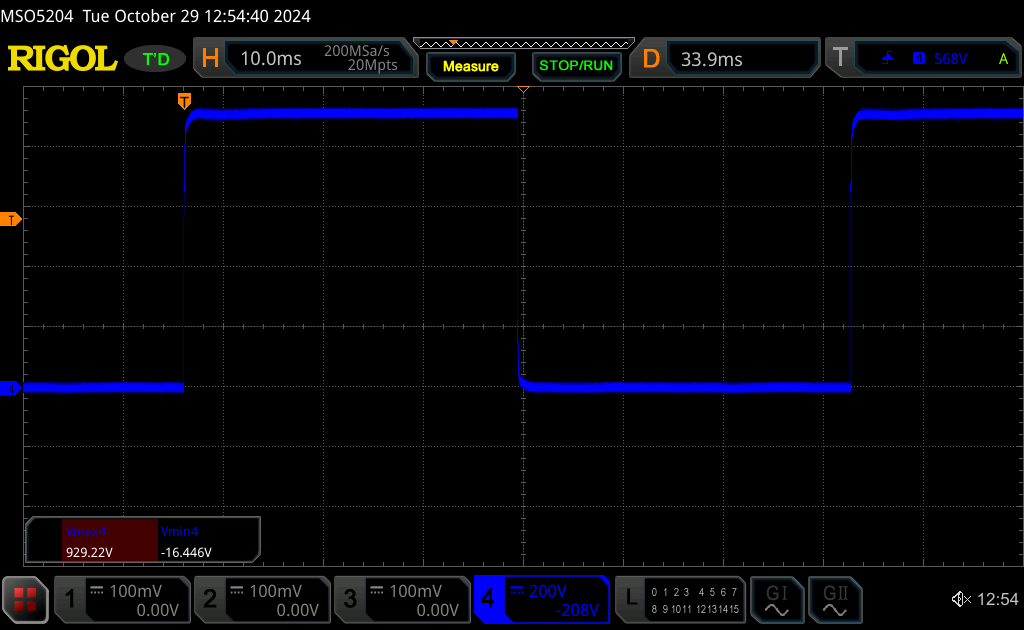 929.22V/ -16.446V
RTP2 NEG LEAD POS OFF/ NEG ON
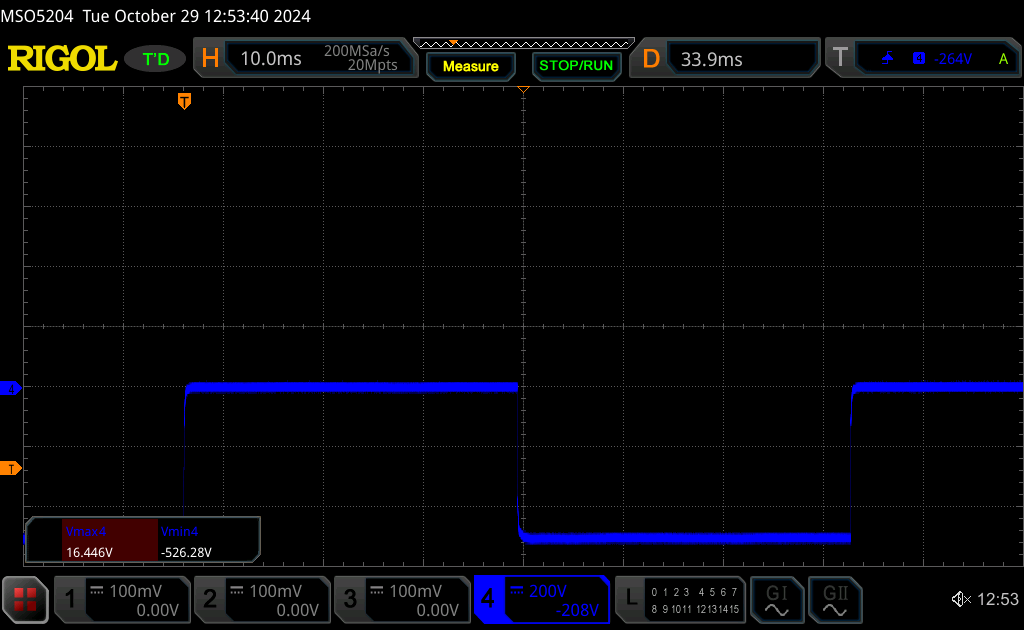 16.446V/ -526.28V
Conclusions
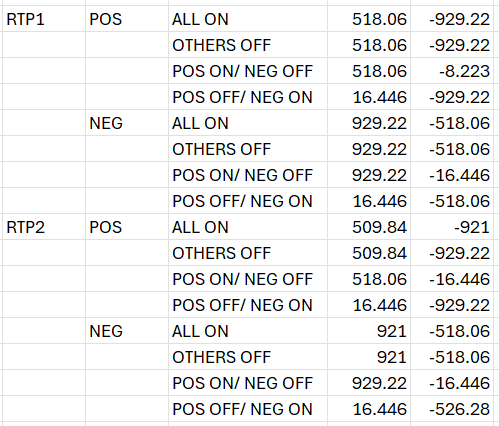 No notable signs of crosstalk between measurements
The largest variance between supply measurements was less than 2%, which is attributed to measurement noise